PHY 752 Solid State Physics
11-11:50 AM  MWF  Olin 103

Plan for Lecture 9:
Reading: Chap. 2.4-2.7 in GGGPP;
Brillouin zones and densities of states
Reciprocal lattices
k·p perturbation theory
Densities of states
9/14/2015
PHY 752  Fall 2015 -- Lecture 9
1
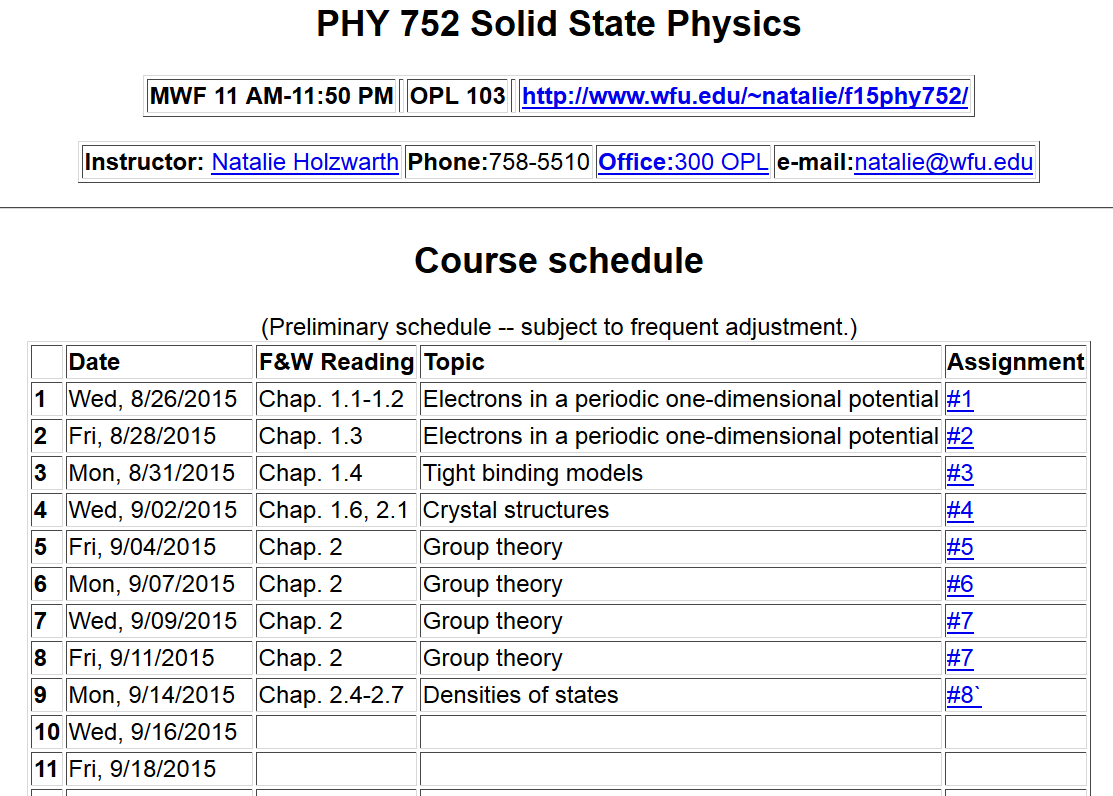 9/14/2015
PHY 752  Fall 2015 -- Lecture 9
2
Reciprocal lattice
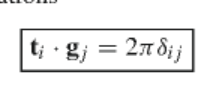 real lattice
reciprocal lattice
Unit vectors of the reciprocal lattice
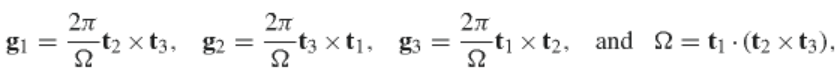 General reciprocal lattice vector
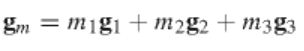 9/14/2015
PHY 752  Fall 2015 -- Lecture 9
3
Useful relationships between lattice vectors
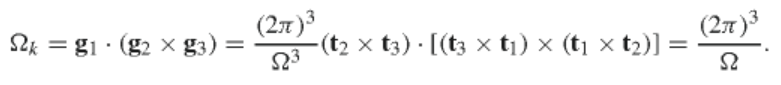 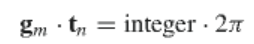 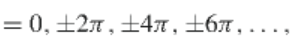  This implies that the distance between successive lattice planes is given by
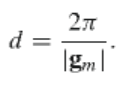 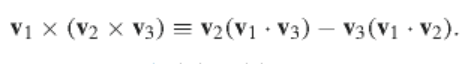 Note that:
9/14/2015
PHY 752  Fall 2015 -- Lecture 9
4
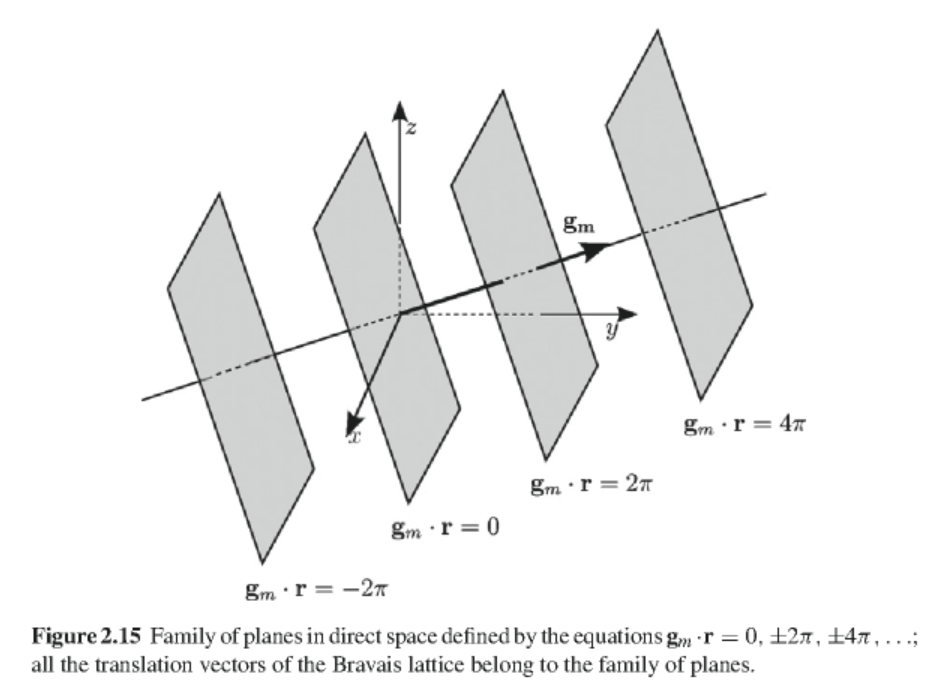 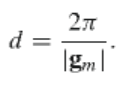 9/14/2015
PHY 752  Fall 2015 -- Lecture 9
5
Unit cells of reciprocal space – Brillouin zones
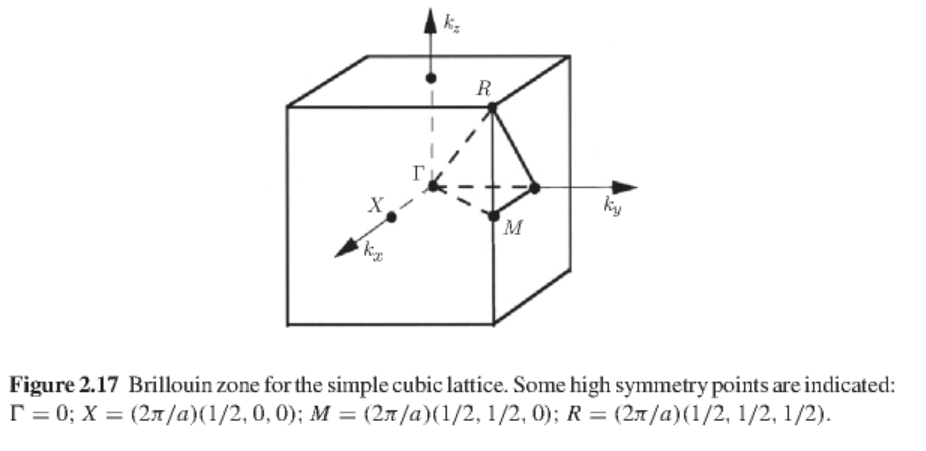 9/14/2015
PHY 752  Fall 2015 -- Lecture 9
6
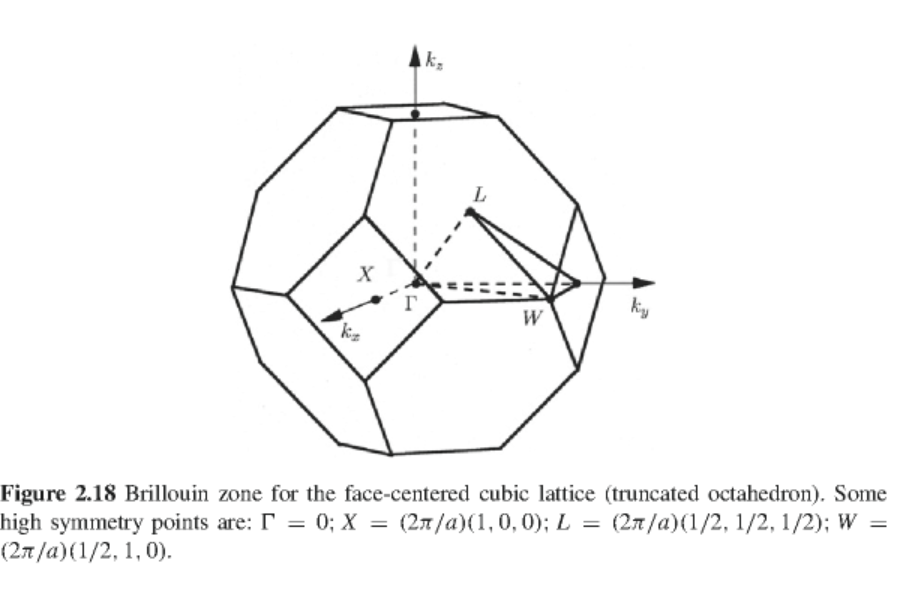 9/14/2015
PHY 752  Fall 2015 -- Lecture 9
7
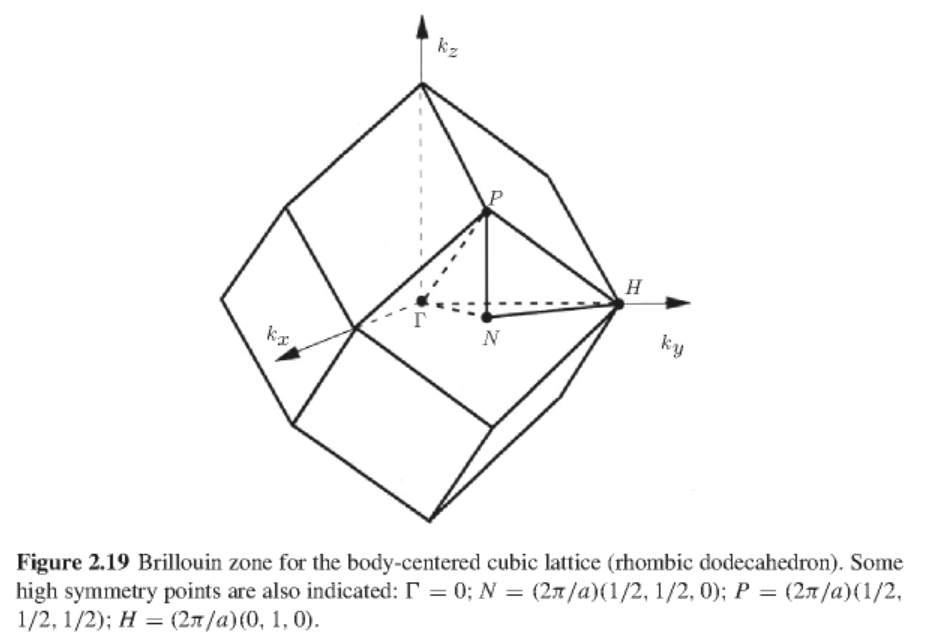 9/14/2015
PHY 752  Fall 2015 -- Lecture 9
8
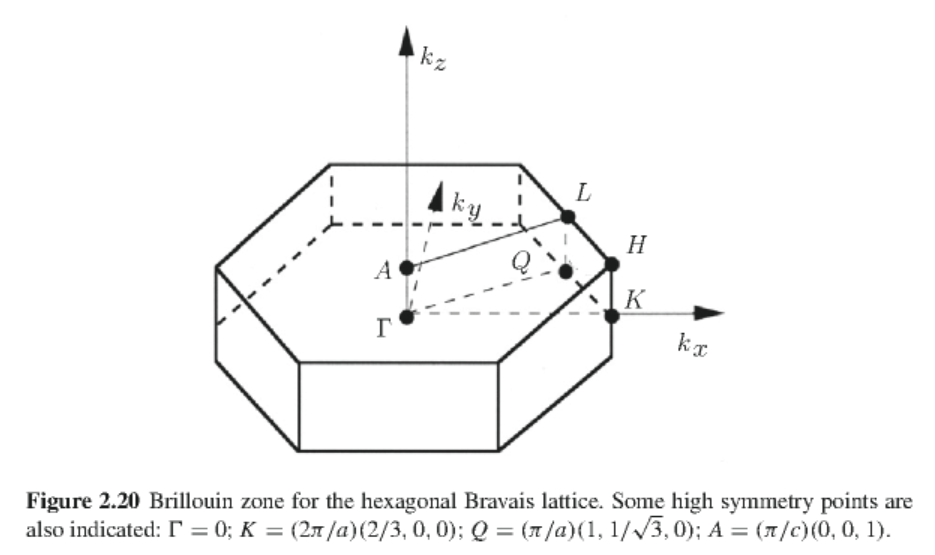 9/14/2015
PHY 752  Fall 2015 -- Lecture 9
9
Properties of the wave vector

Consider the Schroedinger equation for an electron in a periodic solid
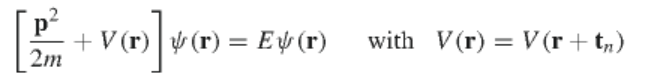 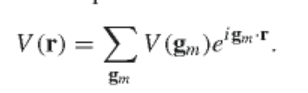 Wavefunctions with Bloch symmetry
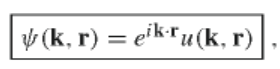 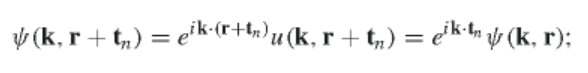 9/14/2015
PHY 752  Fall 2015 -- Lecture 9
10
Analysis of the significance of the Bloch wavevector;
Schoedinger equation in terms of periodic part of wavefunction:
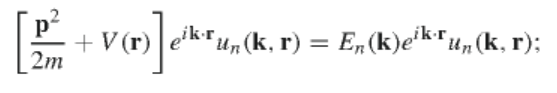 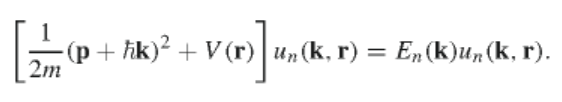 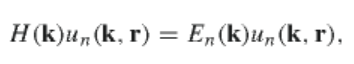 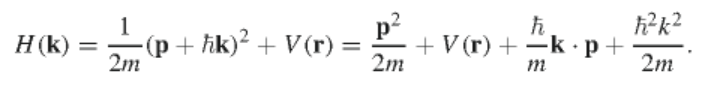 9/14/2015
PHY 752  Fall 2015 -- Lecture 9
11
Taking the k derivative of the equation:
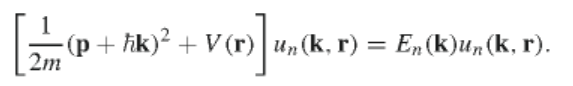 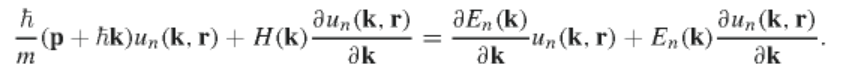 Diagonal matrix element
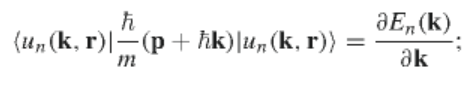 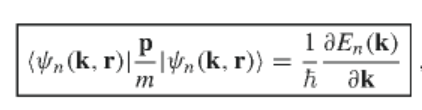 9/14/2015
PHY 752  Fall 2015 -- Lecture 9
12
Another useful identity
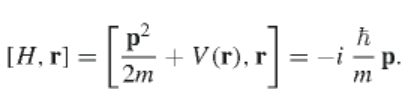 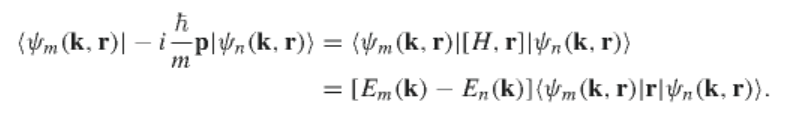 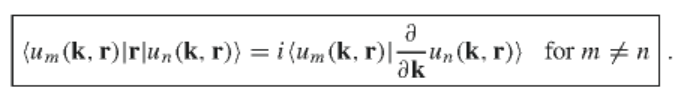 9/14/2015
PHY 752  Fall 2015 -- Lecture 9
13
k·p perturbation theory
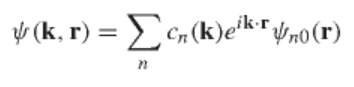 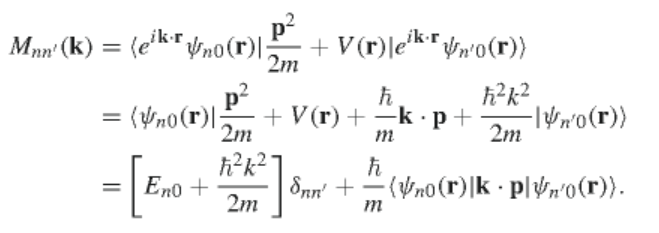 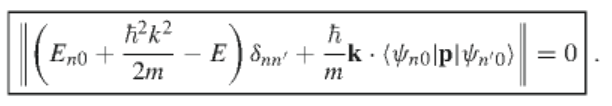 Second order expansion
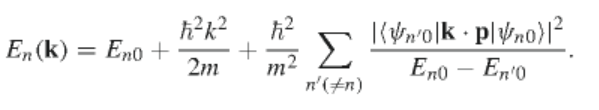 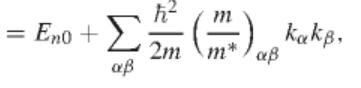 9/14/2015
PHY 752  Fall 2015 -- Lecture 9
14
From: http://www.yambo-code.org/tutorials/GW/
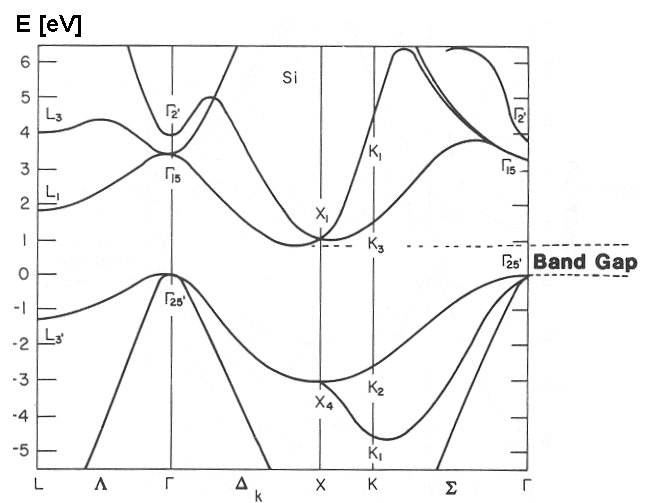 9/14/2015
PHY 752  Fall 2015 -- Lecture 9
15
Effective mass tensor
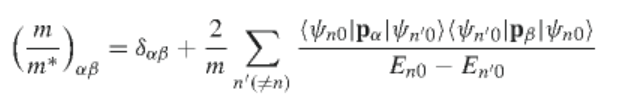 Results from http://ecee.colorado.edu/~bart/book/effmass.htm
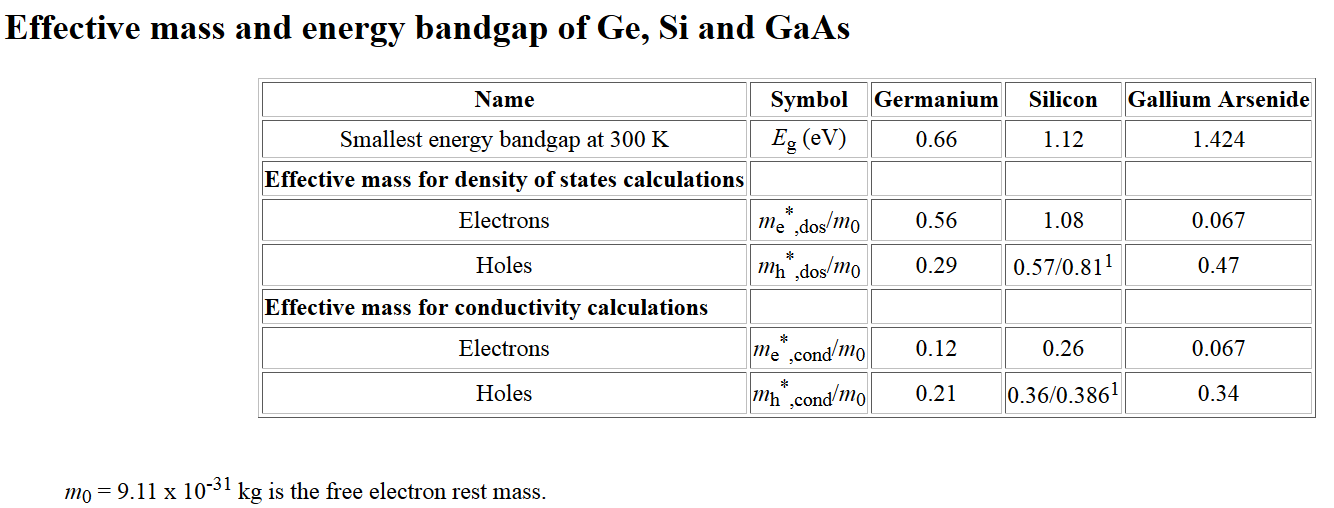 9/14/2015
PHY 752  Fall 2015 -- Lecture 9
16
Averaging over states; integrating over the Brillouin Zone
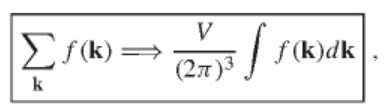 Note that in general each band is doubly occupied due to electron spin
Densities of states
For electron spin
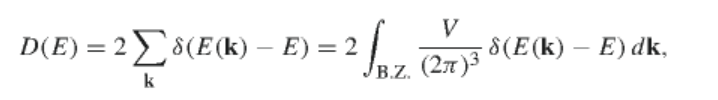 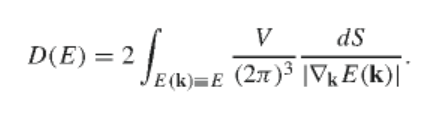 9/14/2015
PHY 752  Fall 2015 -- Lecture 9
17
Density of states analysis -- continued
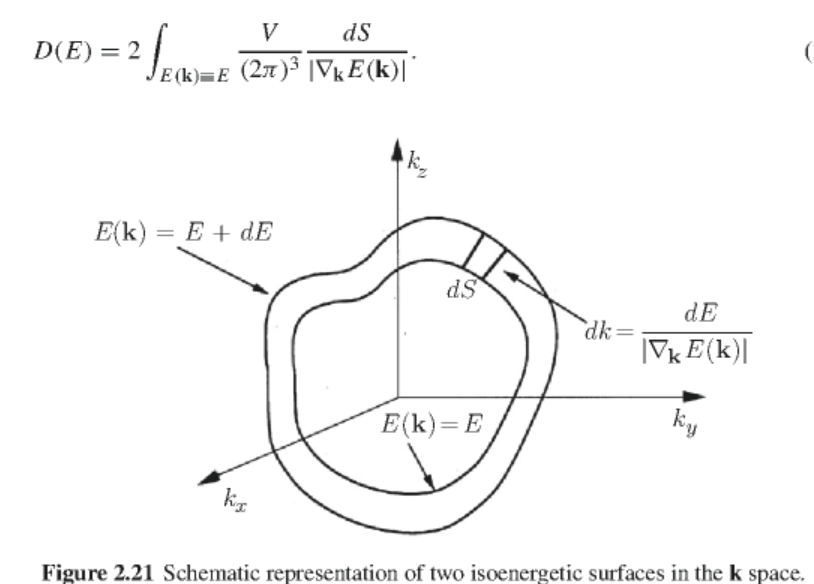 9/14/2015
PHY 752  Fall 2015 -- Lecture 9
18
Properties of delta functions
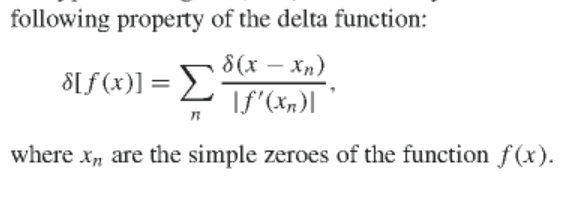 Example in one dimension
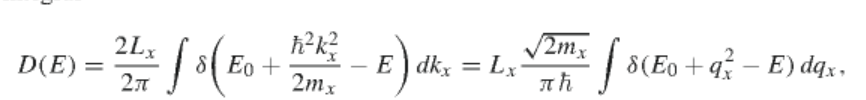 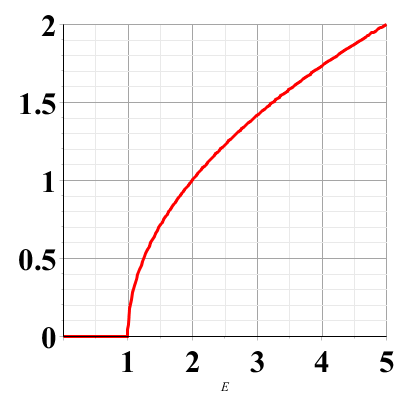 D(E)
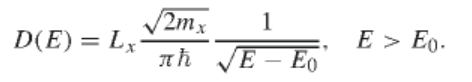 E
9/14/2015
PHY 752  Fall 2015 -- Lecture 9
19